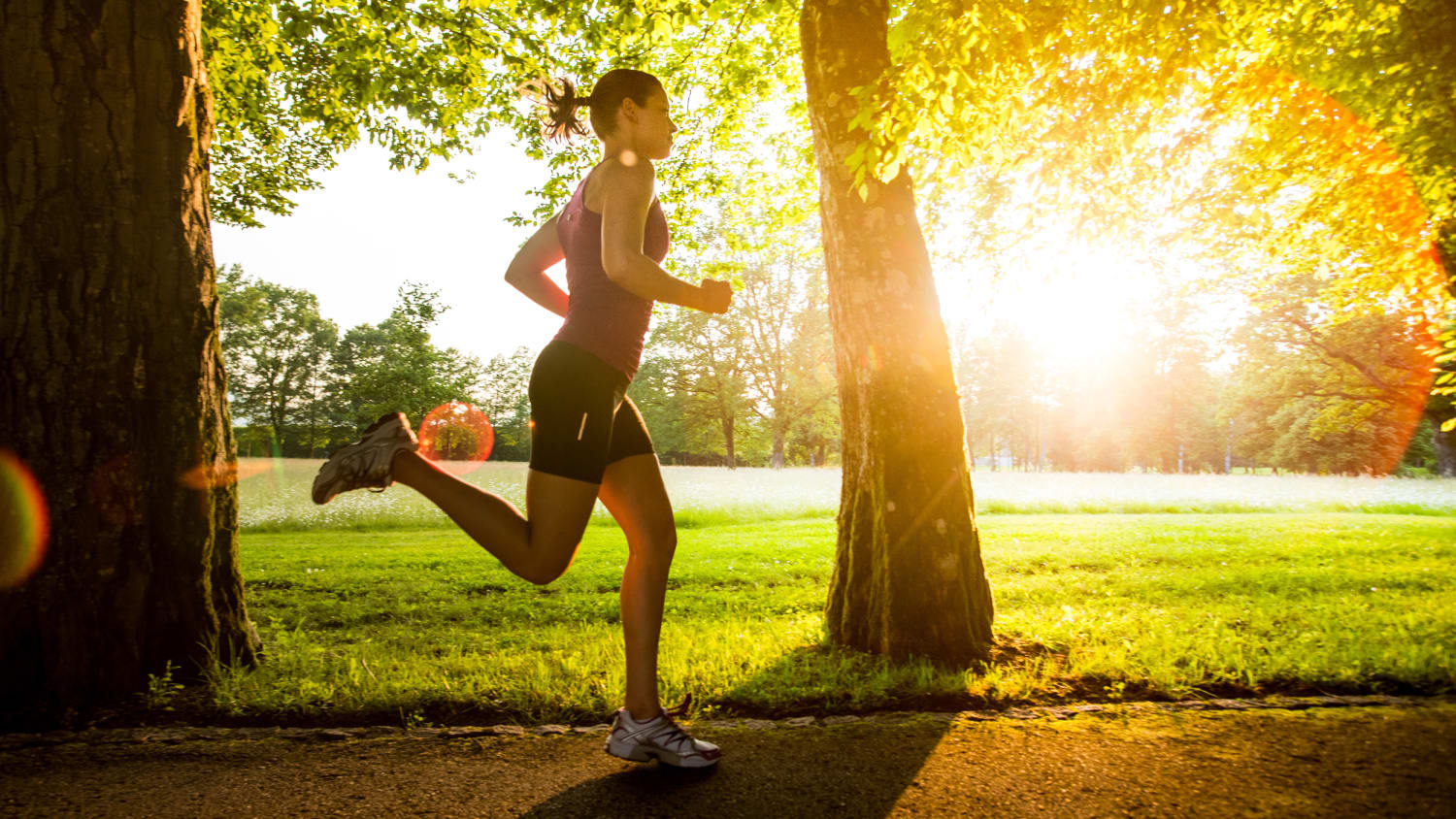 Здоровый образ жизни
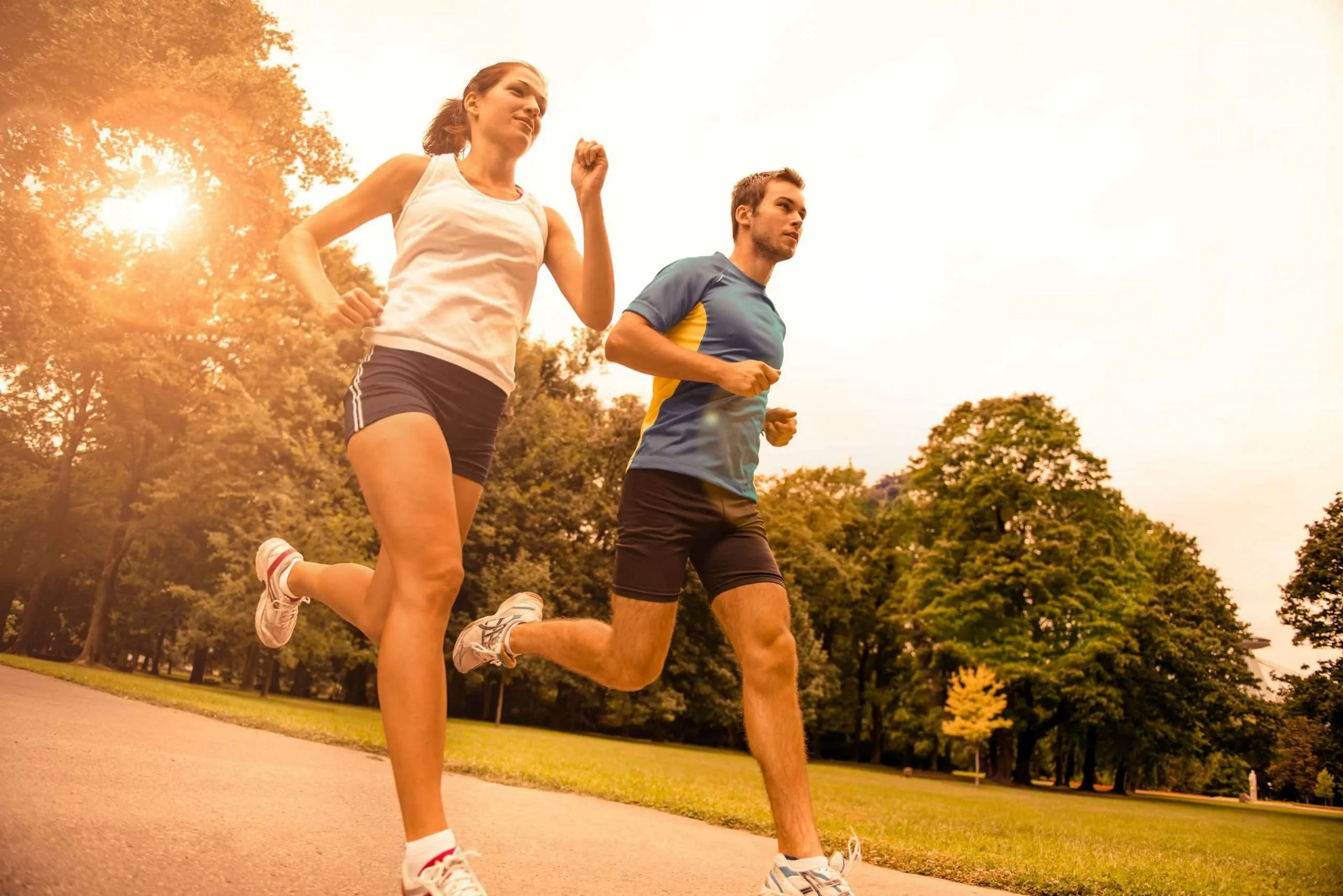 Что это?
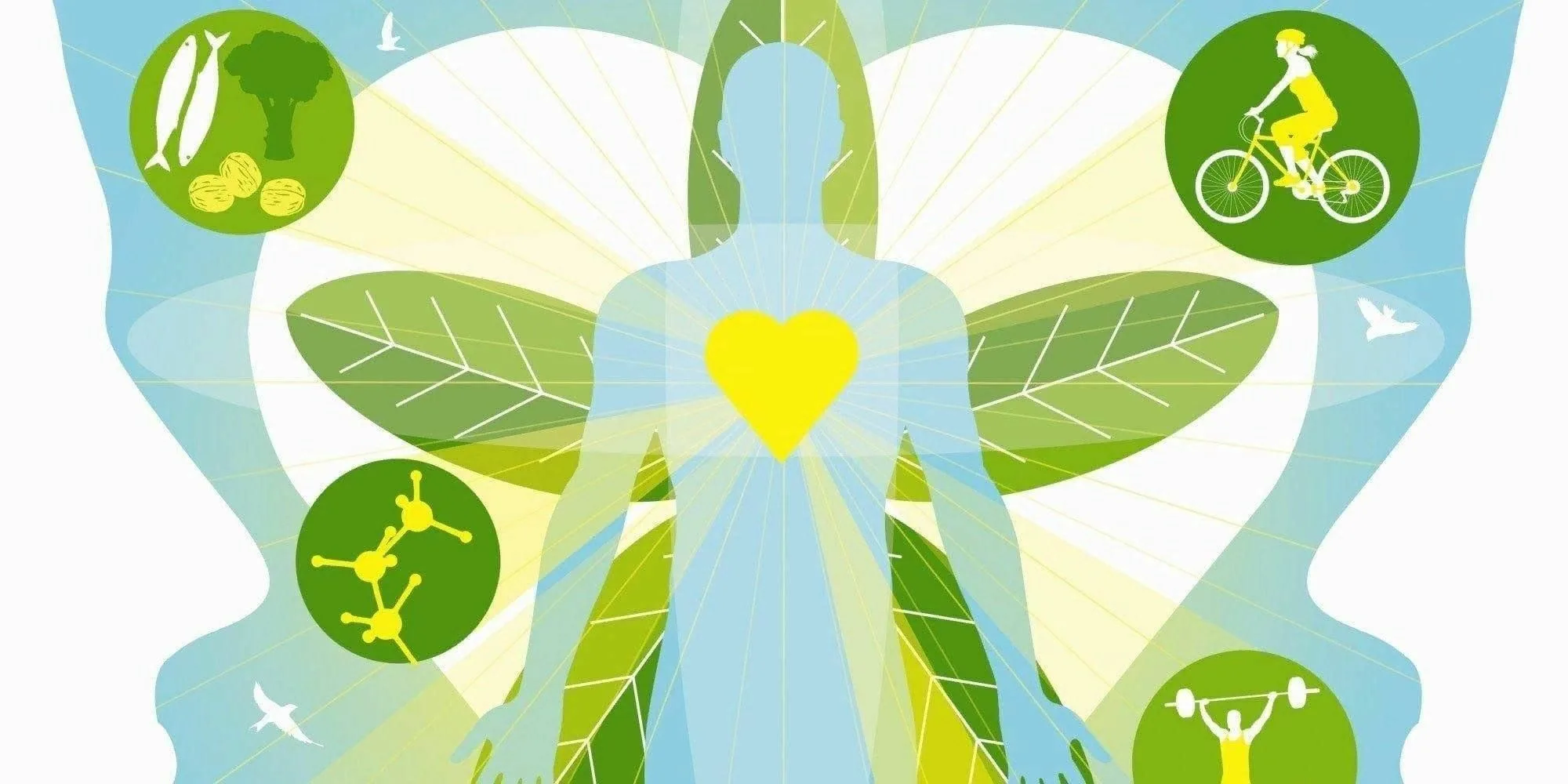 Здоровый образ жизни— это список правил, соблюдение которых обеспечивает сохранение и укрепление здоровья (как физического, так и психического)
Здоровый образ жизни напрямую зависит от  ЗДОРОВОГО ПИТАНИЯ
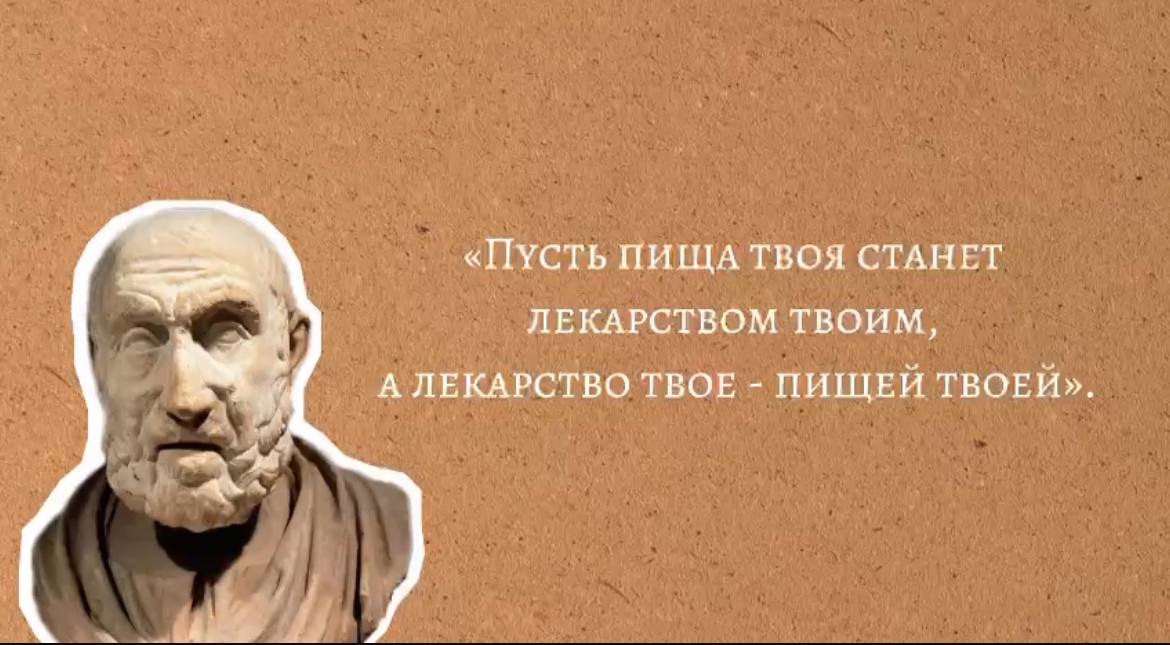 Гиппократ — древнегреческий врач, отец медицины , говорил :
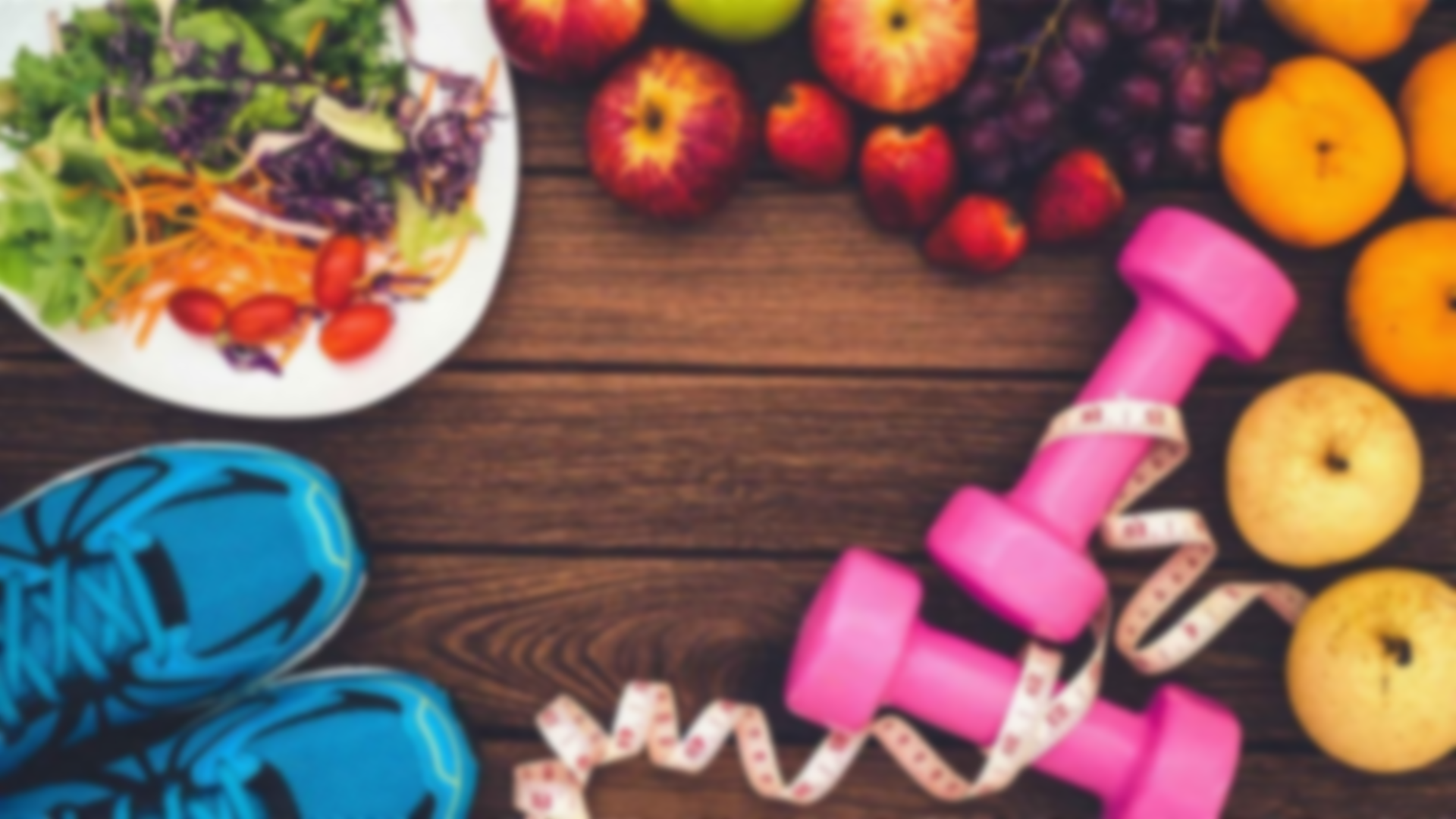 Следование рекомендациям здорового питания в сочетании с регулярной физической активностью уменьшает риск развития хронических заболеваний и расстройств, таких как ожирение, сердечно-сосудистые заболевания, диабет, повышенное давление.
Урбанизация, рост количества переработанной еды и изменения в образе жизни людей привели к изменению их питания. Многие люди не потребляют достаточного количества фруктов, овощей и других источников клетчатки, таких как цельное зерно.
Овощи и фрукты являются хорошим источником клетчатки и необходимых организму витаминов и минералов. Практически во всех странах есть рекомендации по правильному питанию, в которых предписывается употребление овощей и фруктов.
В школе “МБОУ СОШ №4  им.Косова”
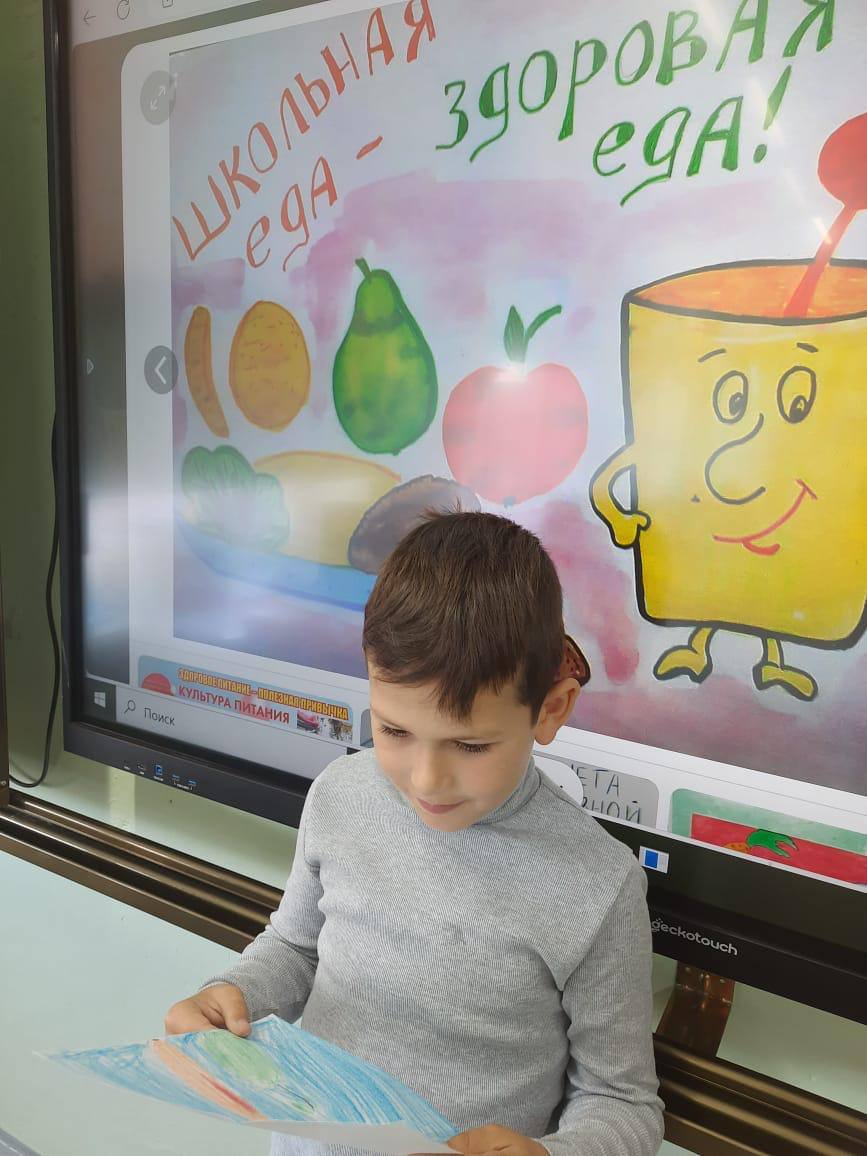 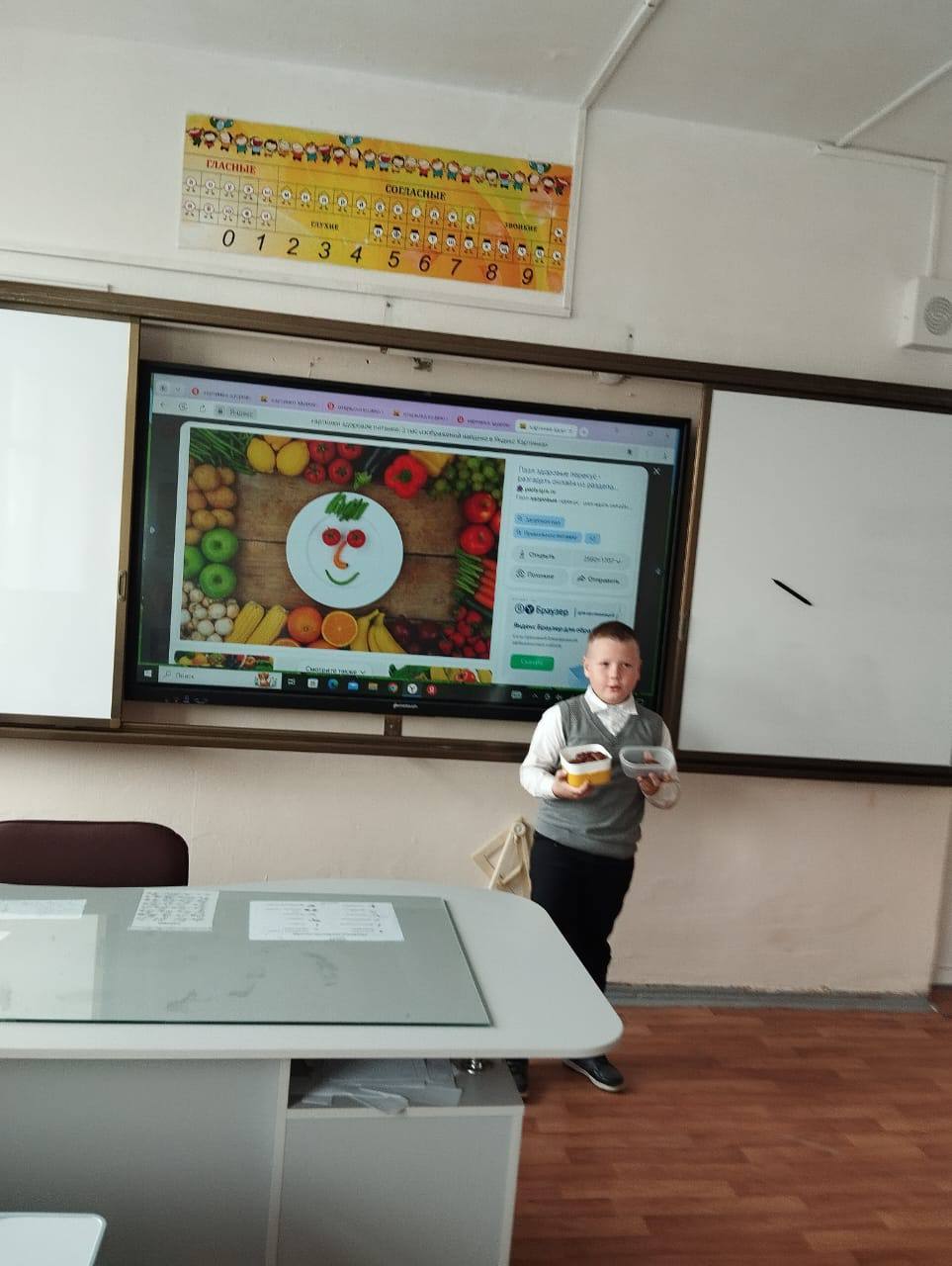 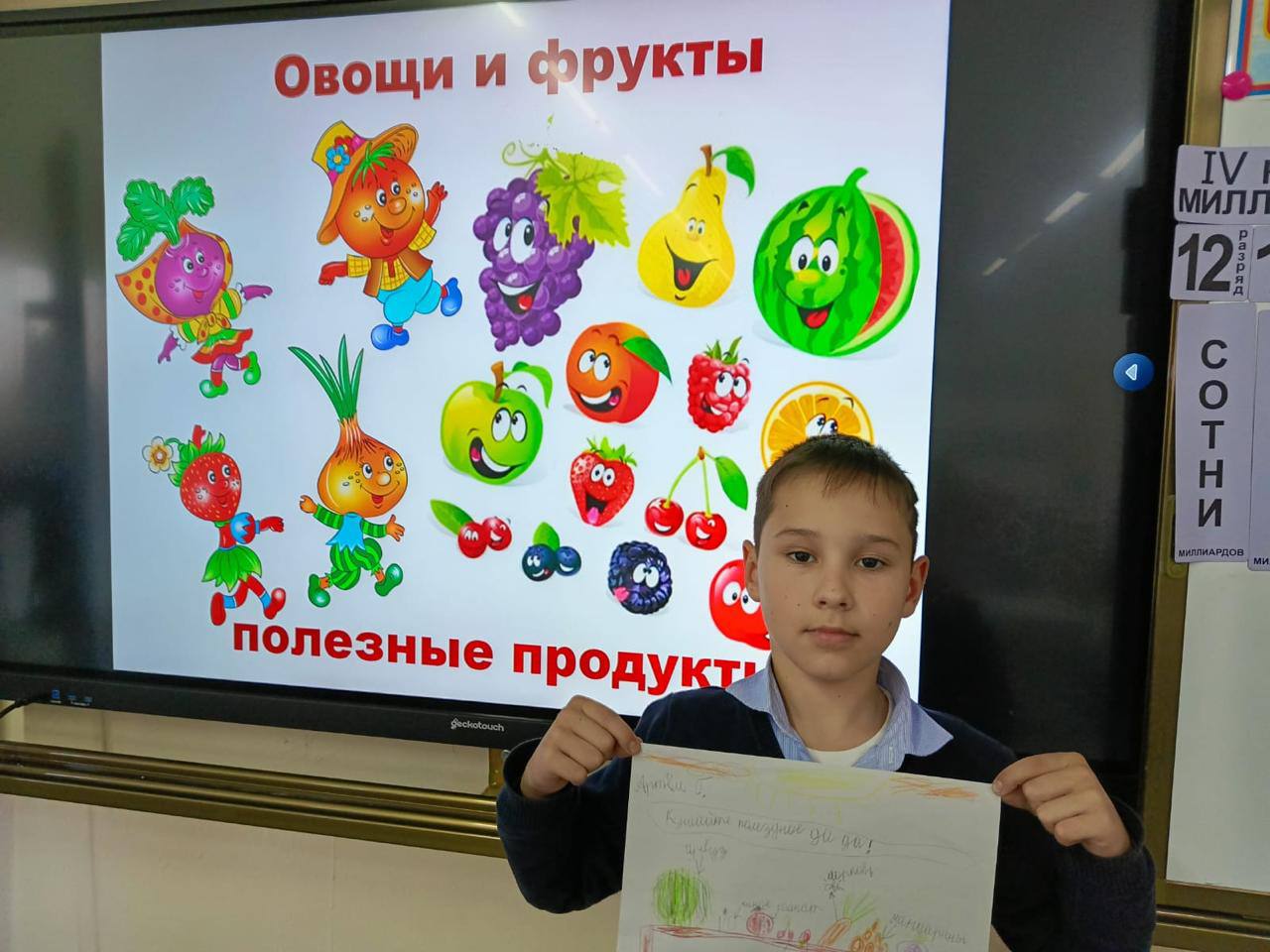 Проходила неделя здорового питания
Мероприятия для школьников по правильному питанию проводилось с целью улучшения уровня здоровья обучающихся через формирование культуры правильного питания.  Такие мероприятия помогают:.
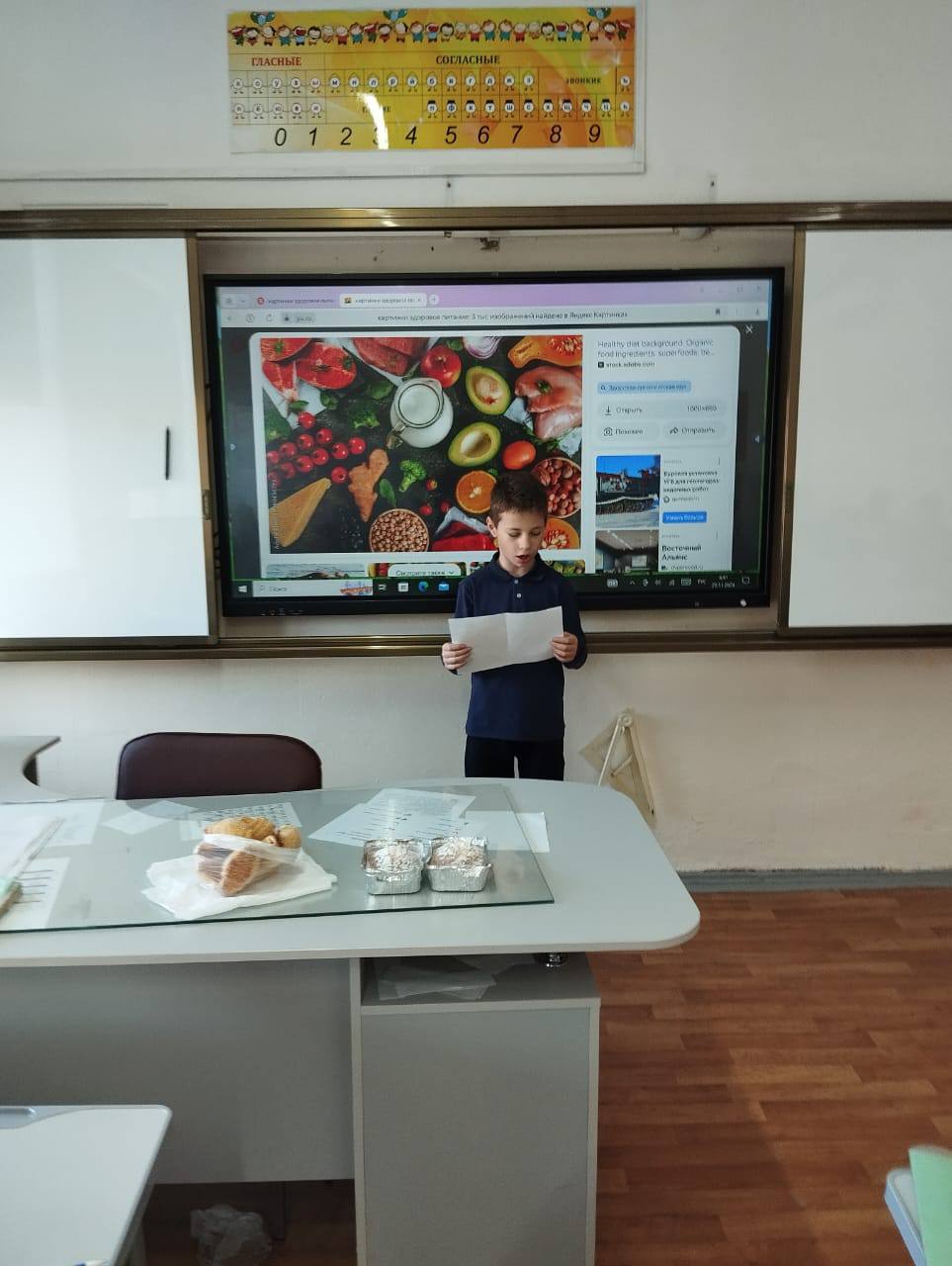 Такие мероприятия помогают:
Расширить знания детей о здоровом образе жизни, роли правильного питания. 
Выработать на основе этих знаний необходимые навыки и привычки норм питания.
 Воспитывать у детей бережное отношение к своему здоровью, к здоровью окружающих его людей. 
Сформировать у школьников привычку к здоровому образу жизни.
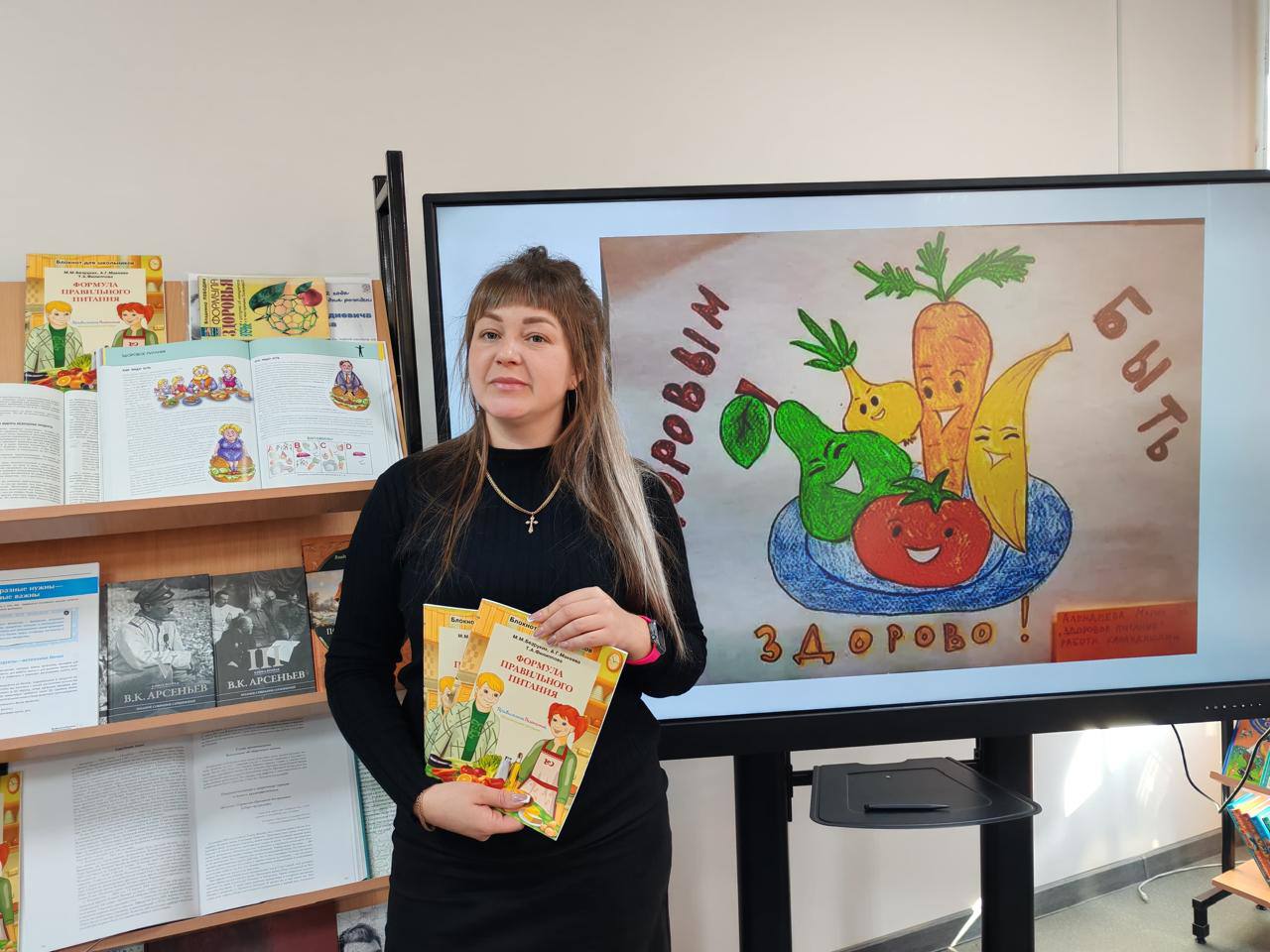 учащиеся узнавали о разных взглядах на питание: вегетарианской ориентации, сыроедении и других
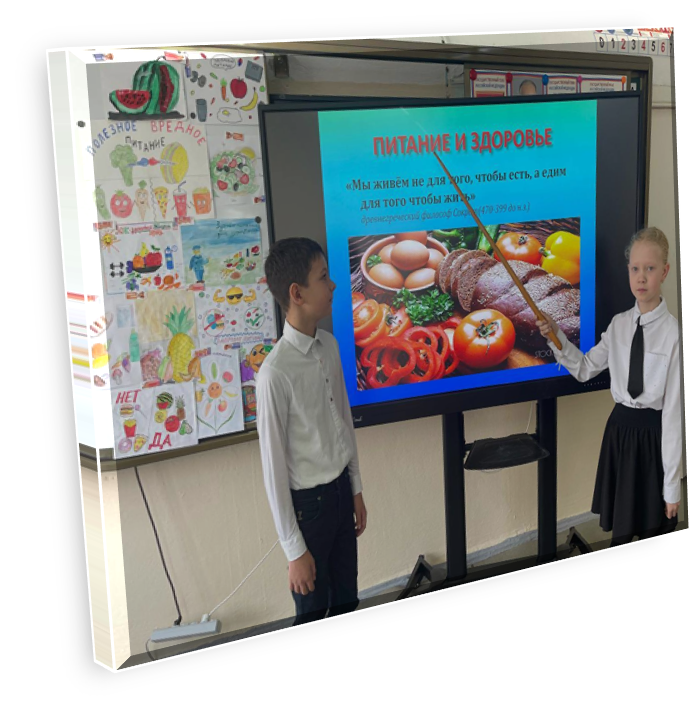 В ходе мероприятий обучающиеся получили необходимую информацию о правильном питании, учились различать и называть время принятия пищи, отличать полезные и вредные продукты, соблюдать основные правила гигиены питания.
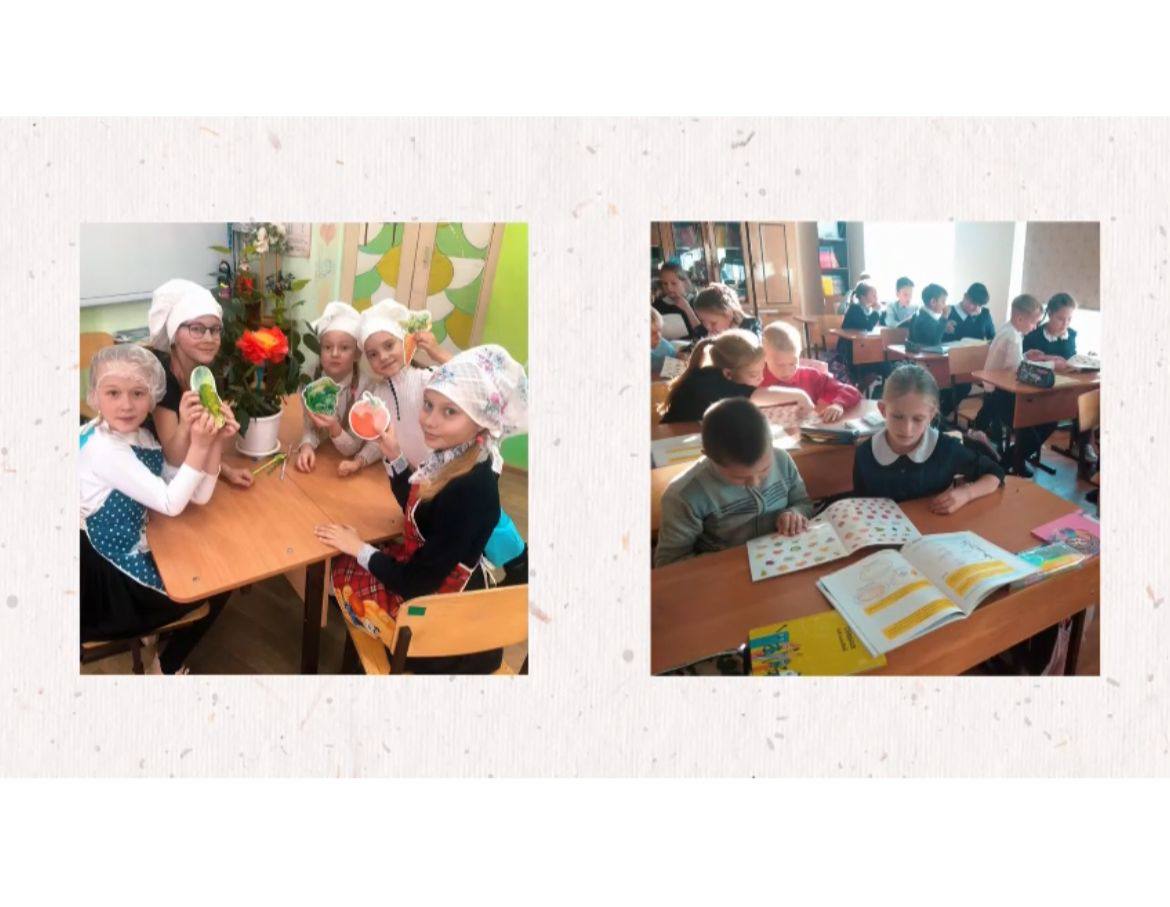 В нашей школе «МБОУ СОШ №4 им. Косова» проводятся уроки по здоровому питанию, а также мастер-классы, которые учат детей уделять внимание качеству употребляемой пищи.
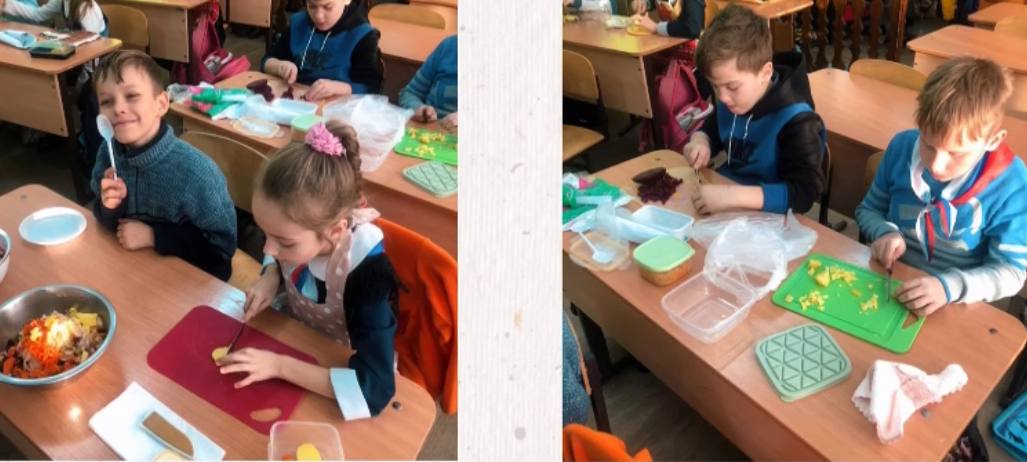 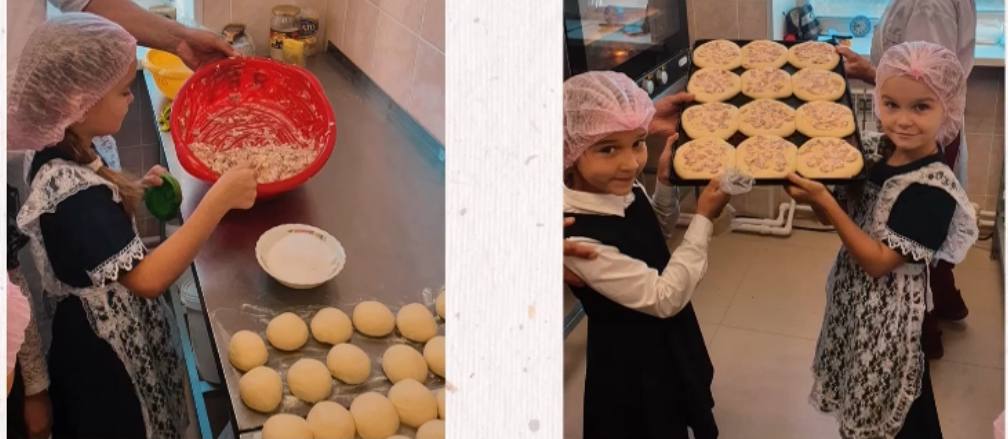